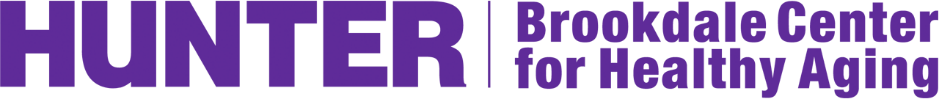 @HunterBrookdale
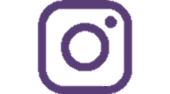 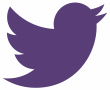 REFRAMING AGING
Ruth Finkelstein, ScD
Professor of Public Policy
Executive Director
Brookdale Center for Healthy Aging, Hunter College
An expanding longevity gap
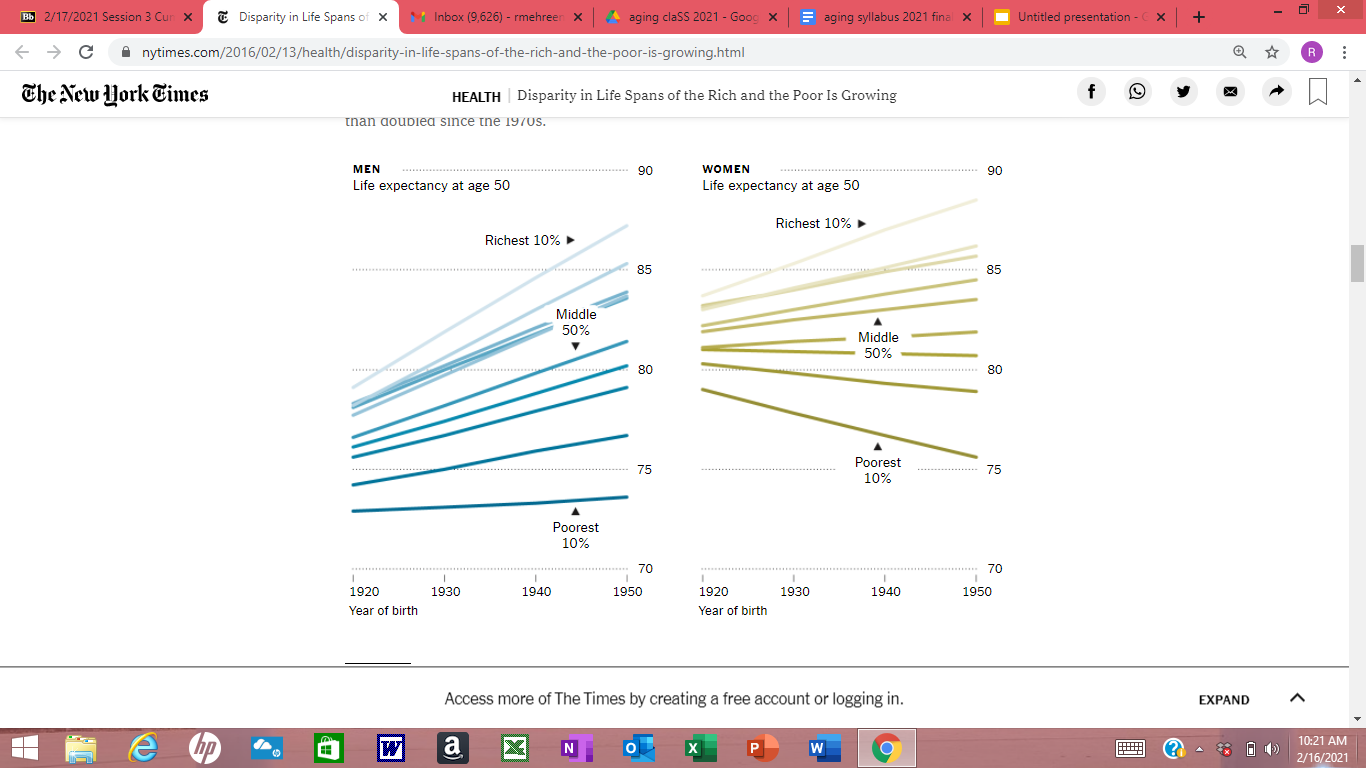 Source: Gary Burtless; Brookings Institution; U. of Michigan Health and Retirement Study (By The New York Times)
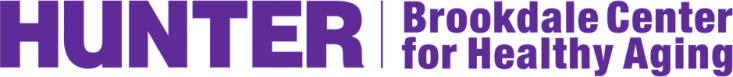 Cumulative Disadvantage
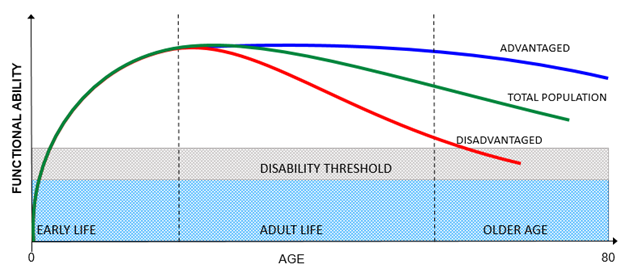 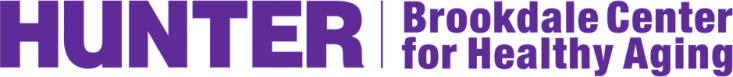 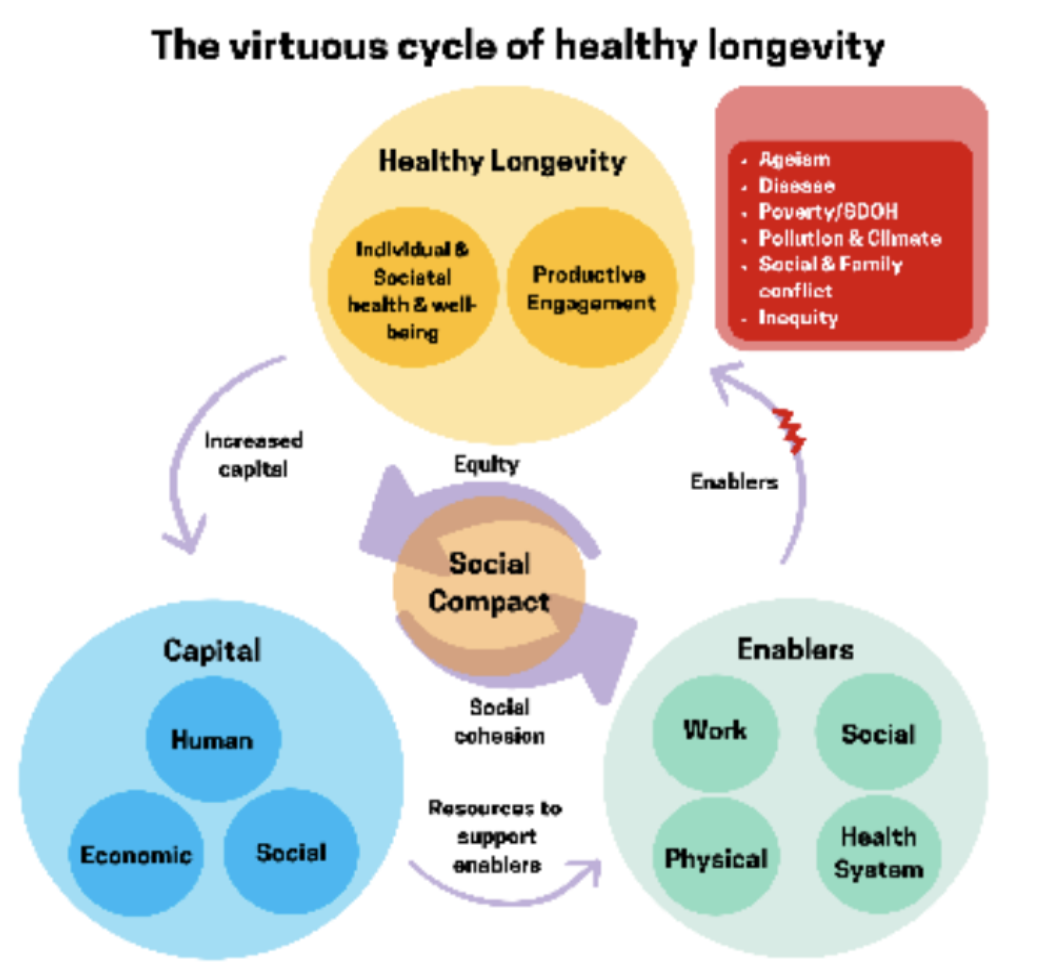 Source: Global Roadmap for Healthy Longevity June 2022 (U.S. National Academy of Medicine)
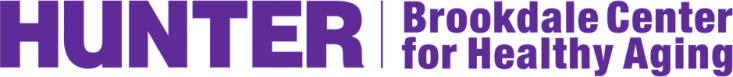 Older Adults in Basque Country
Currently about 25% of population is 65 and over. 
By 2031, more than half the population will be over 50 years. 
Currently 1.5 people 65+ for each person under age 16. 
Life expectancy at birth is age 83.3. 
Life expectancy at 65 is 21.3 years.
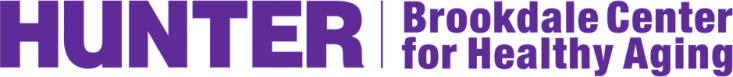 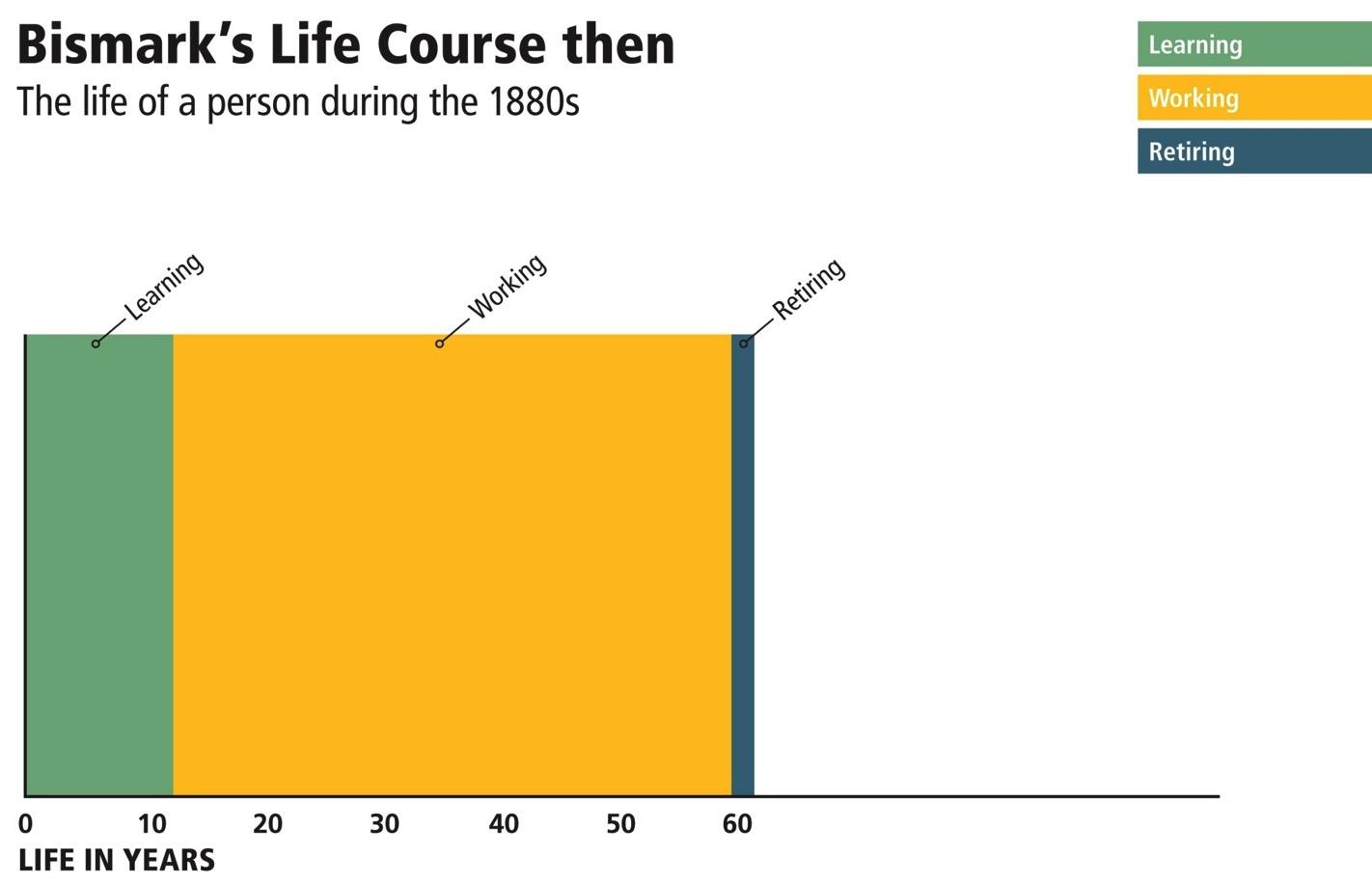 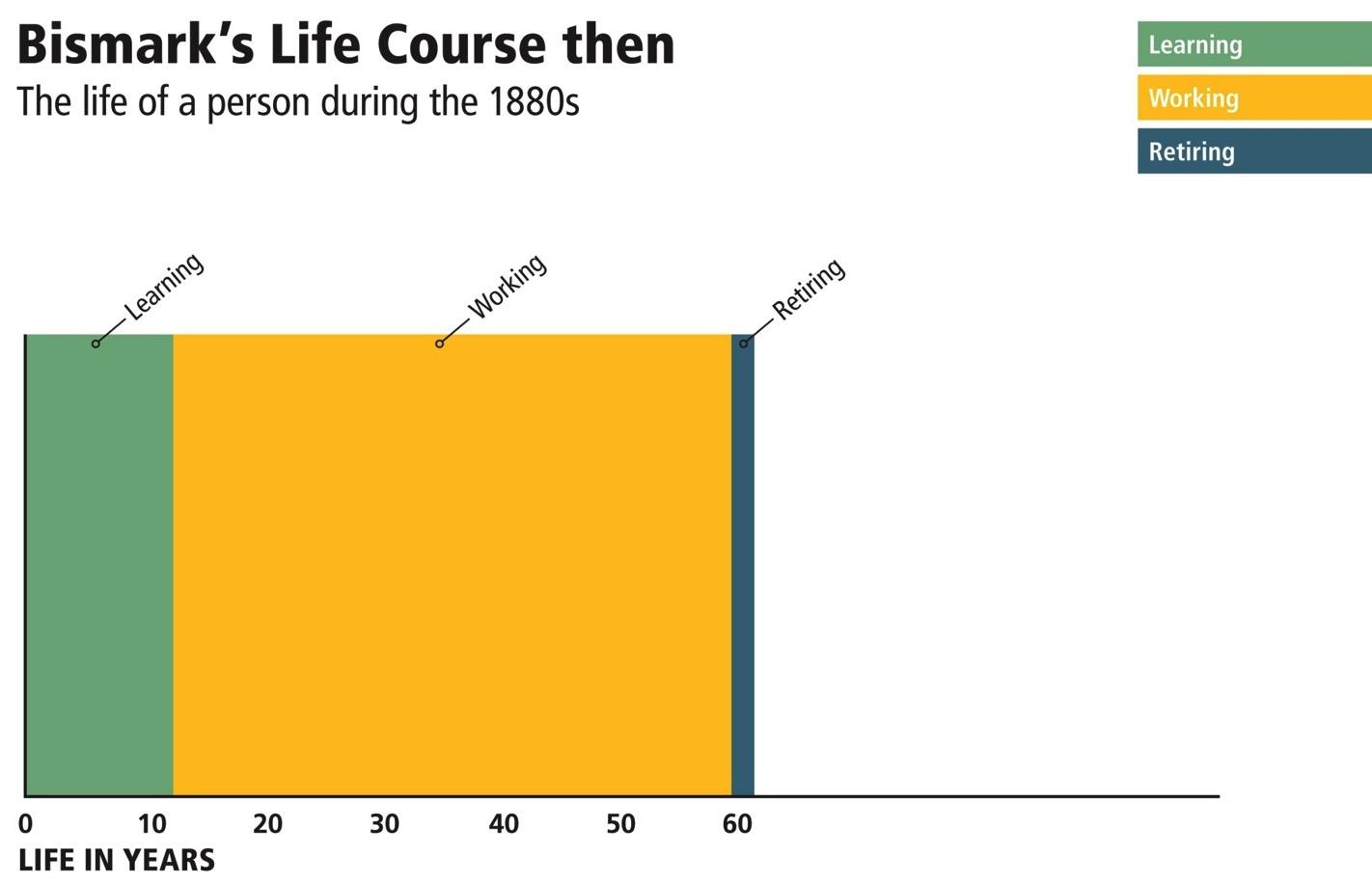 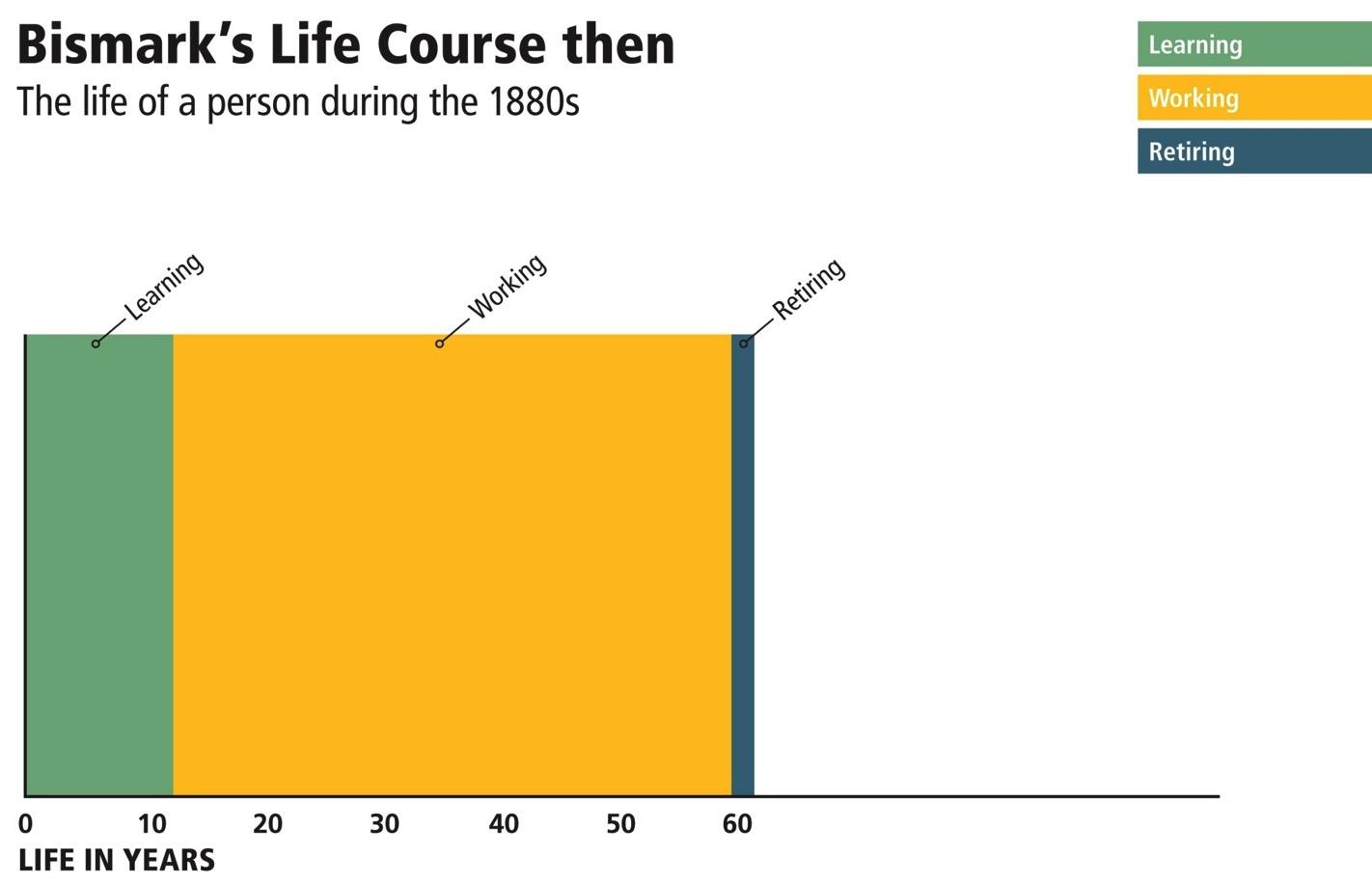 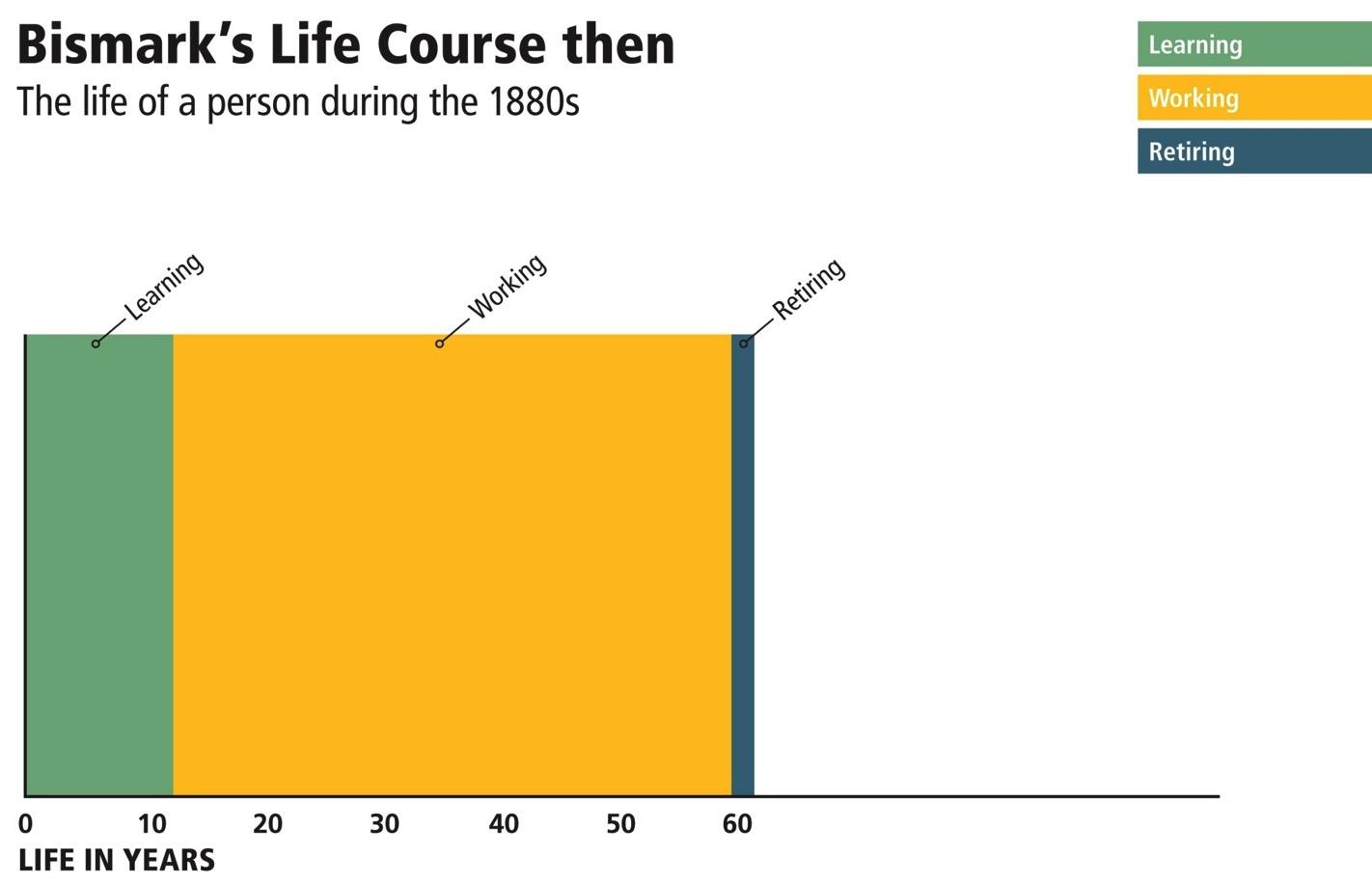 Source: Adapted from Alexander Kalache 2013 The Longevity Revolution: Creating a Society For All Ages
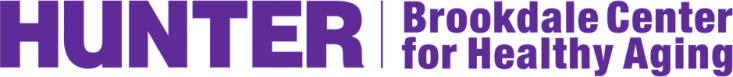 Life Course Today
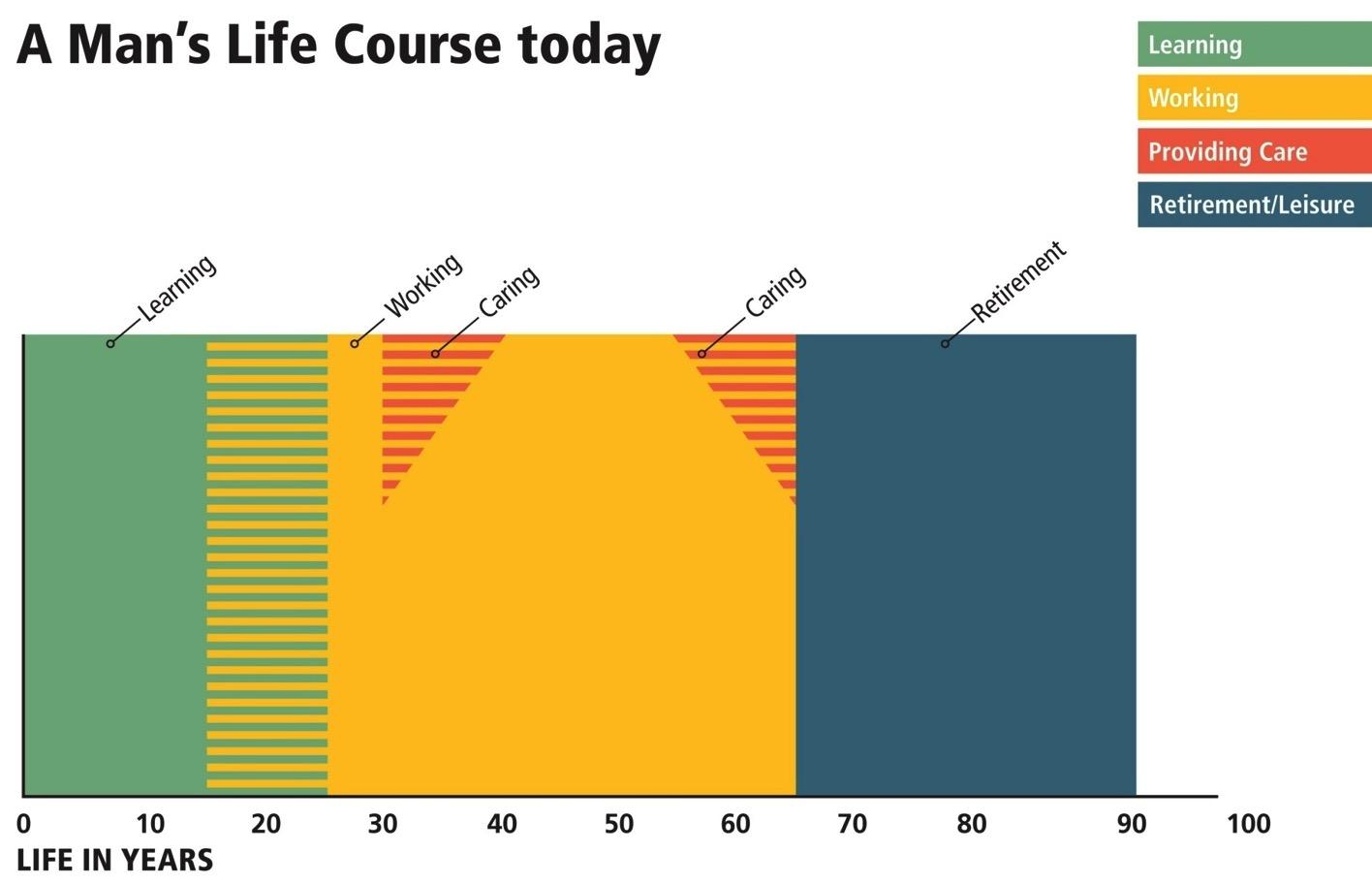 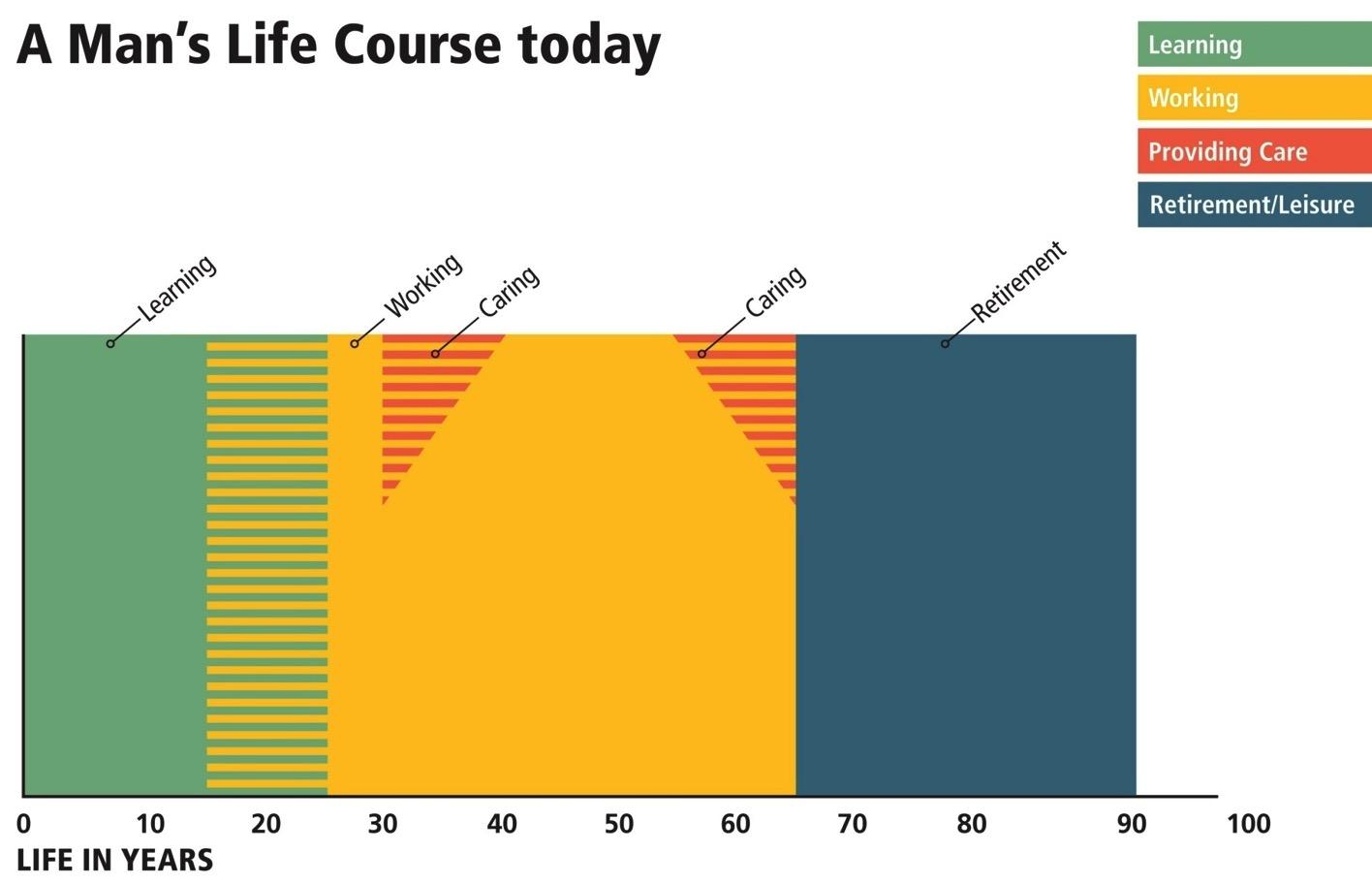 Source: Adapted from Alexander Kalache 2013 The Longevity Revolution: Creating a Society For All Ages
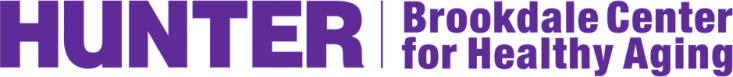 Projected Future Life Course
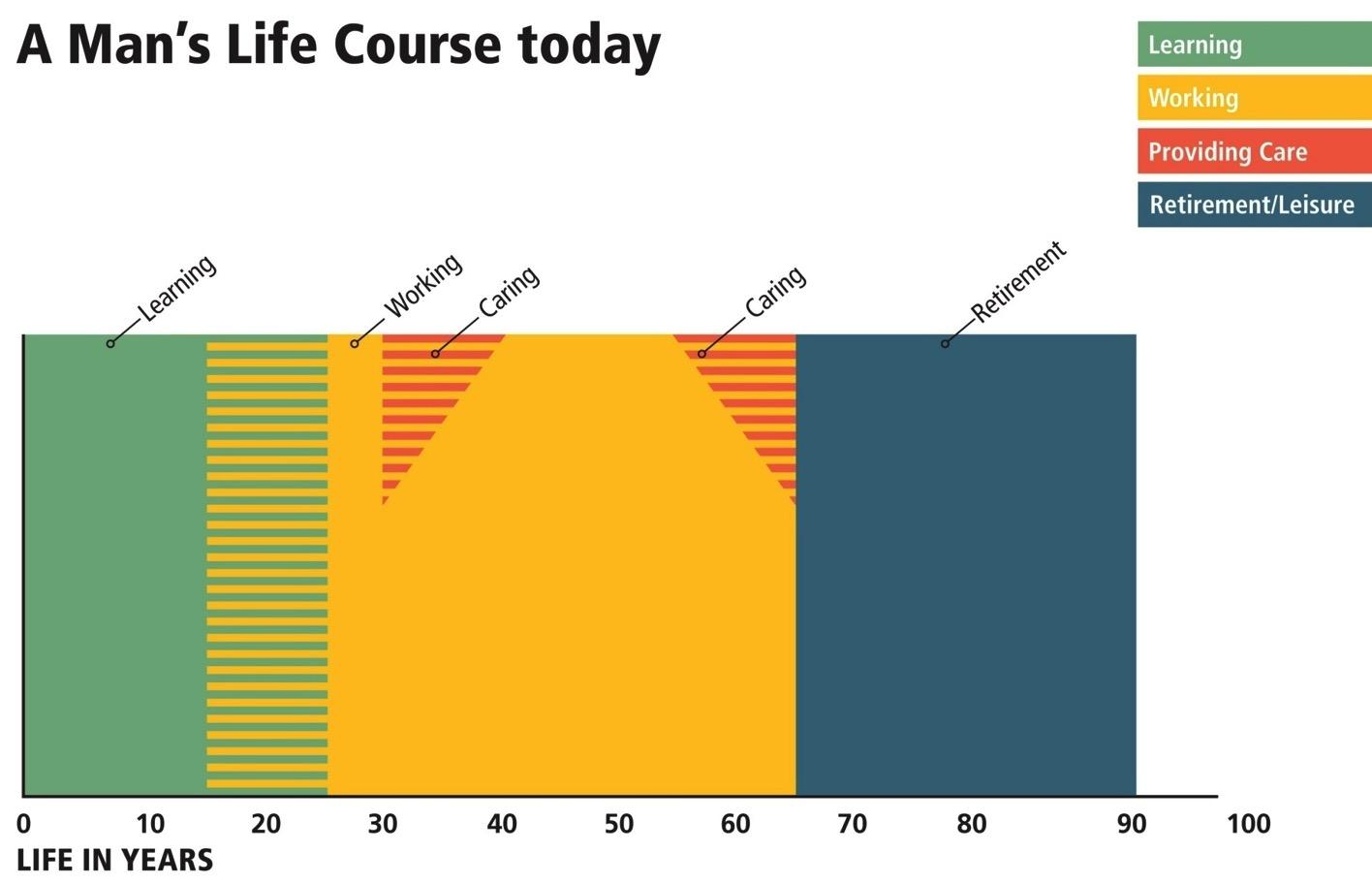 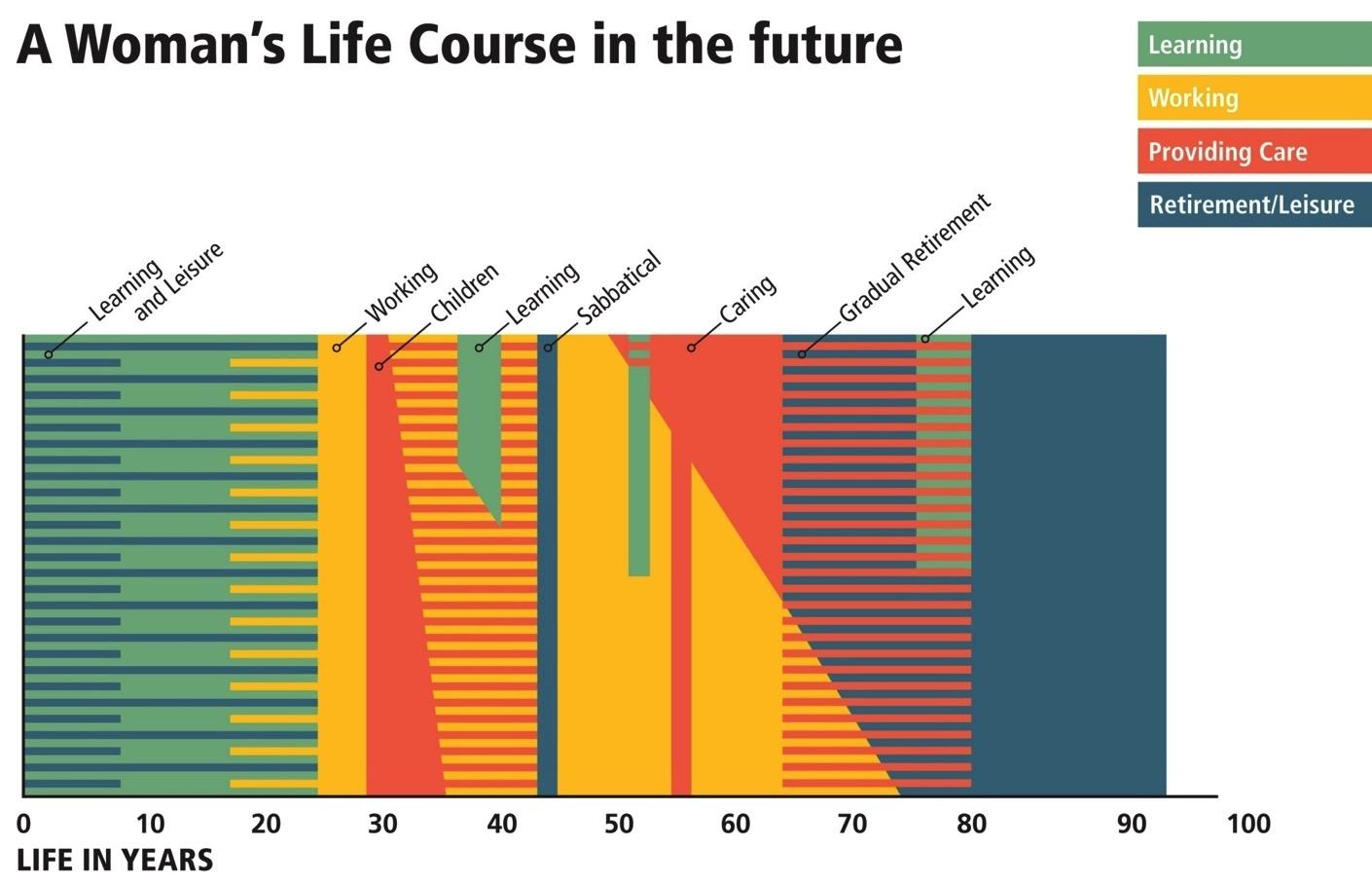 Source: Adapted from Alexander Kalache 2013 The Longevity Revolution: Creating a Society For All Ages
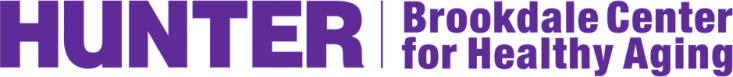 Older Workers
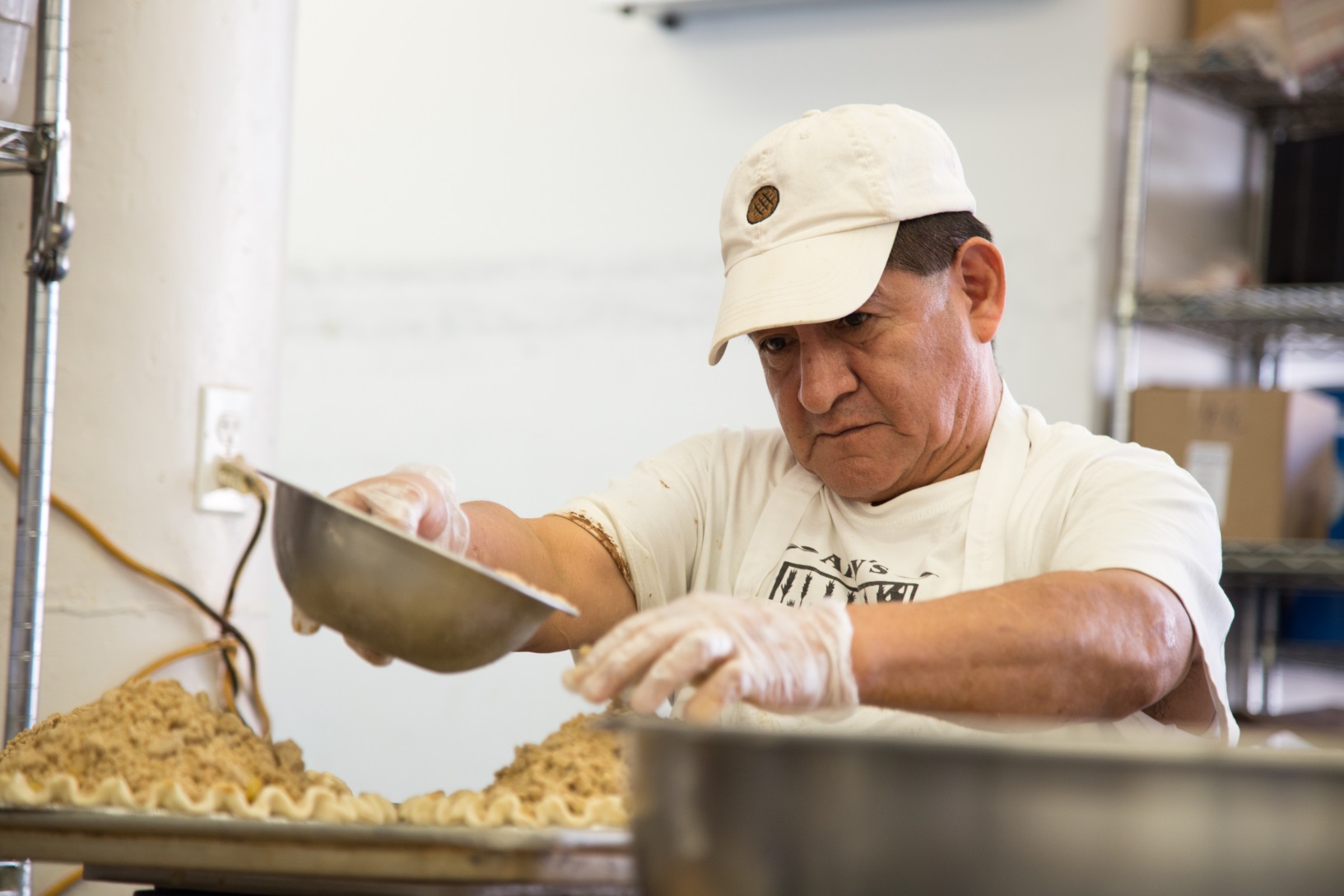 Amy’s Bread, a retail and wholesale bakery, restructures roles so that jobs are not as physically taxing on valuable, older workers.
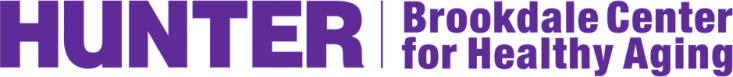 Older Workers
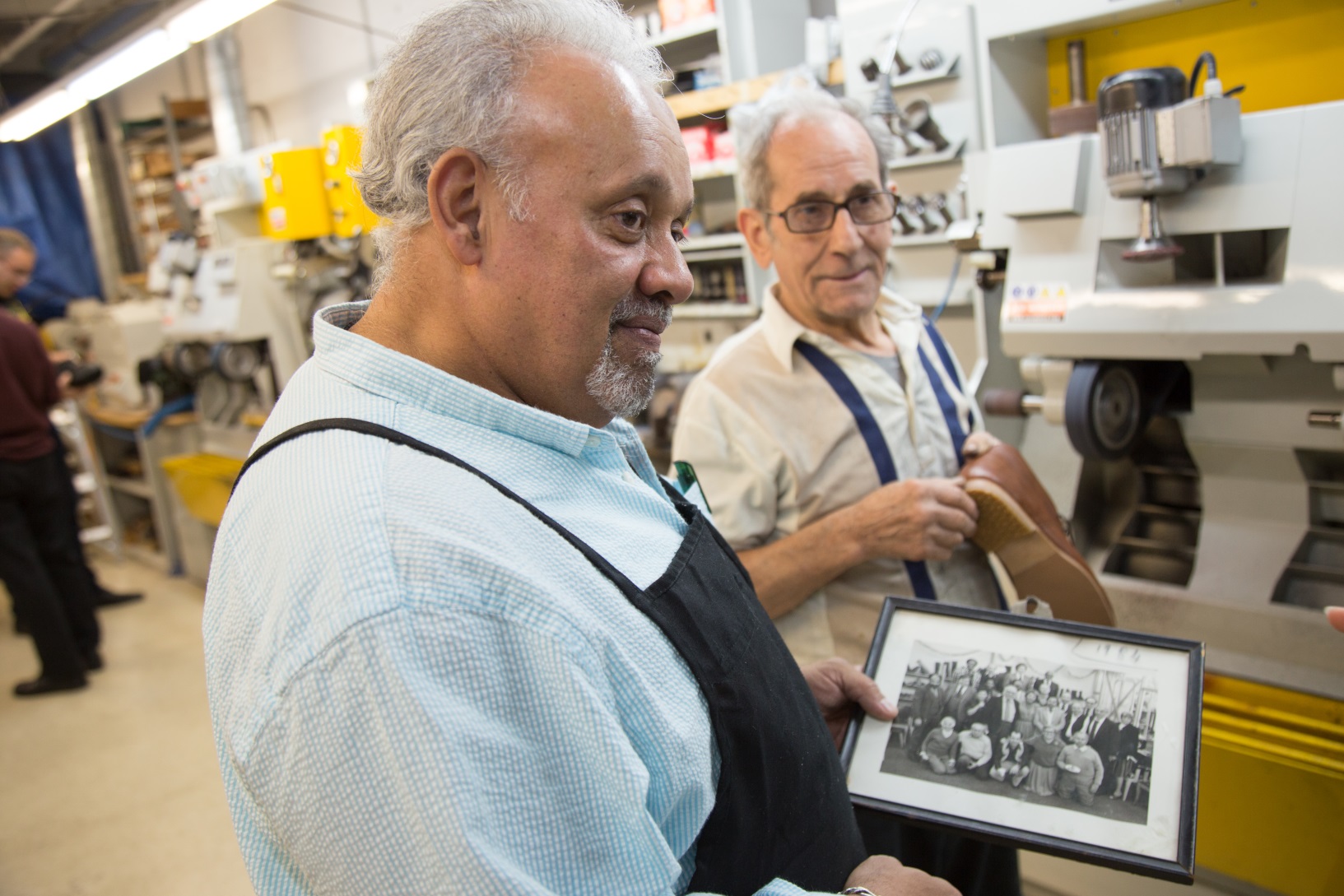 At Enselow Shoes, a comfort shoewear company, workers can “dial up” and “dial down” their hours as they desire.
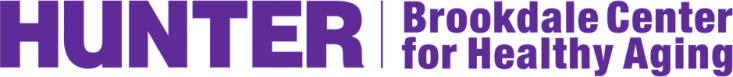 Older Workers
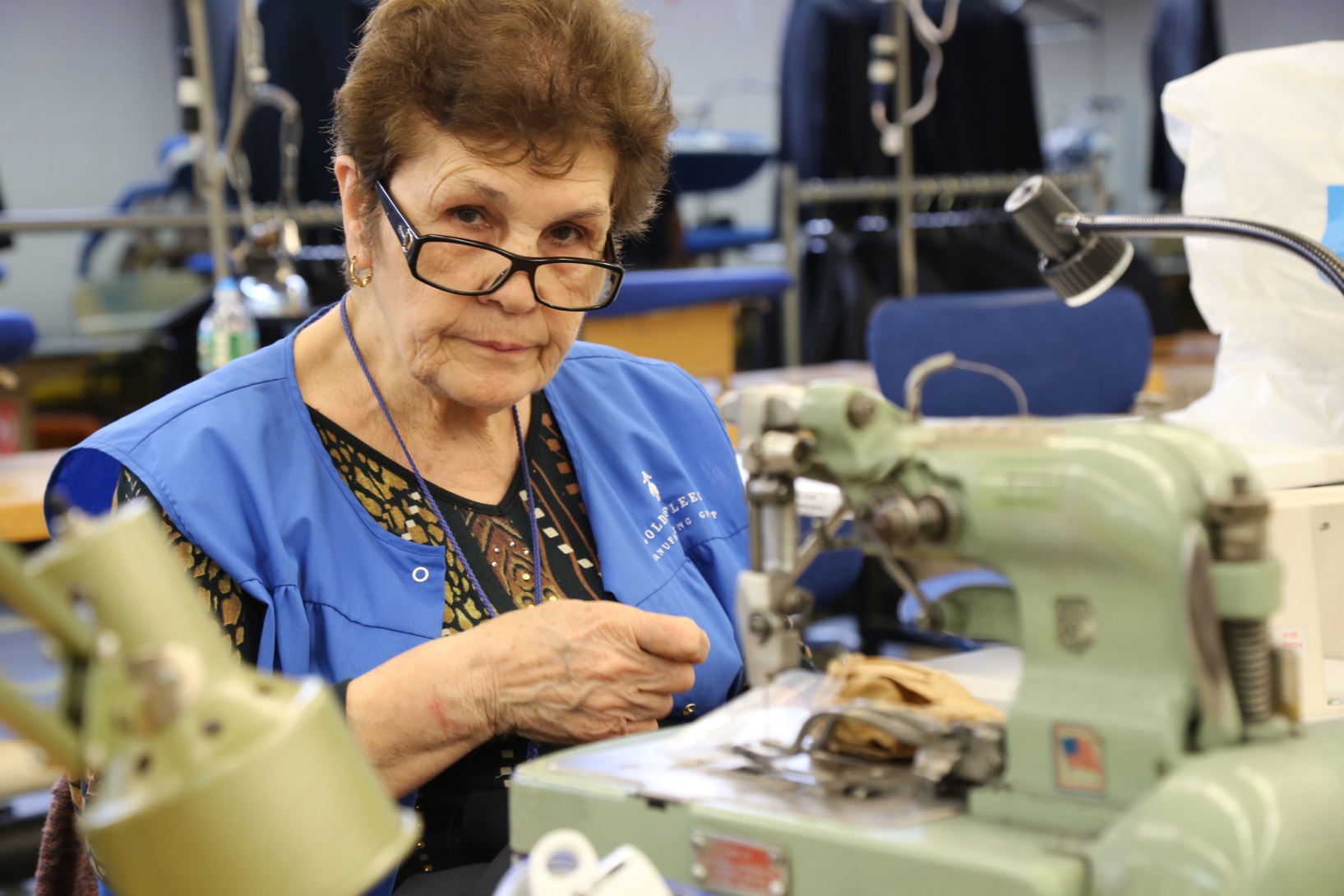 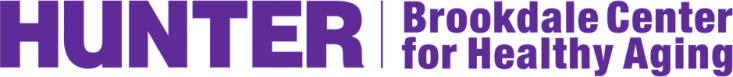 Brooks Brothers factory in Long Island City makes all of the company’s neckties, and 40% of the workers there are over age 50. The factory grapples with a local and national tailor shortage, by valuing existing employees.
Older Workers
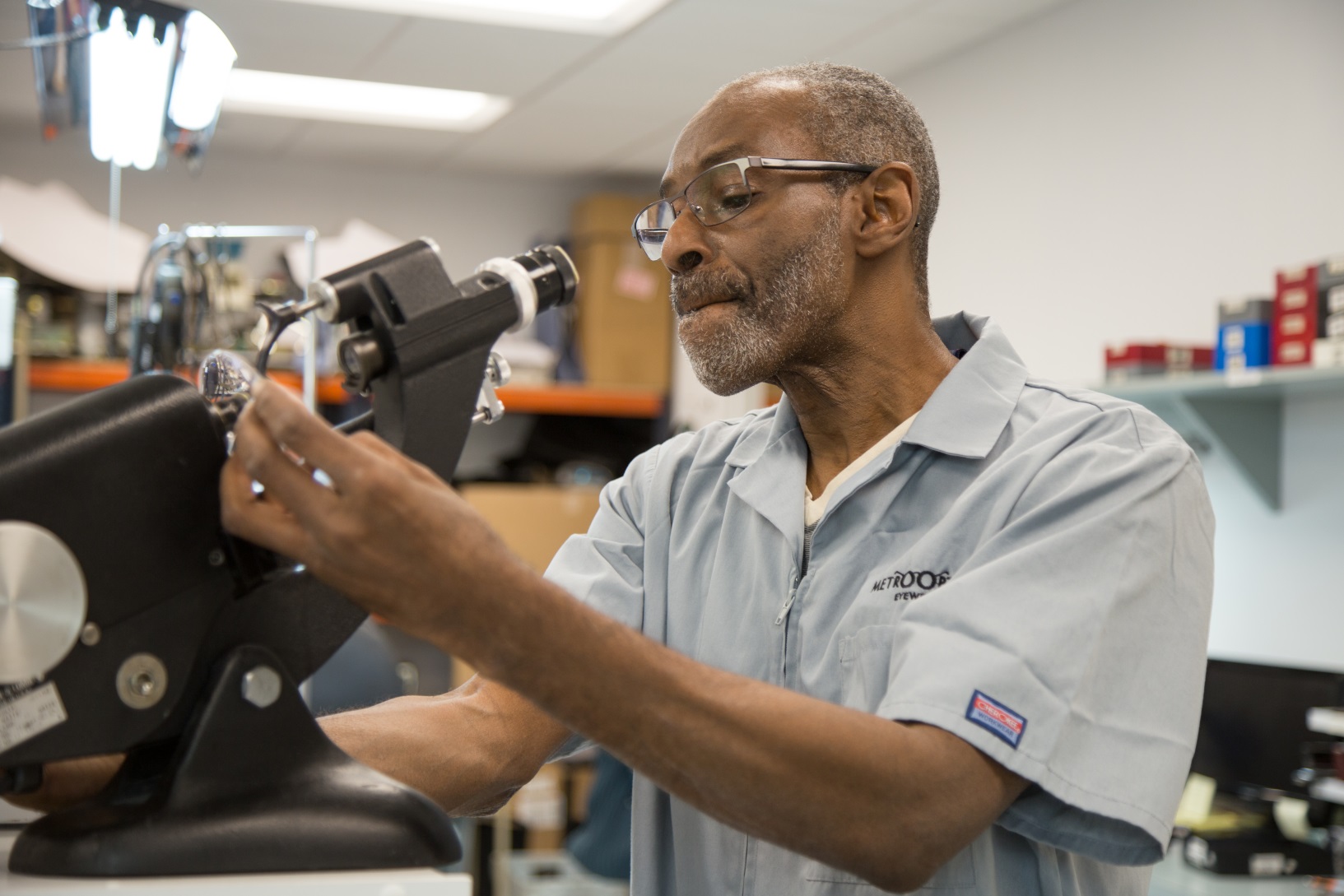 At Metro Optics, a vision care and eyewear company, many of the people  hired to work in their lab learned how to make glasses in a job training program in prison. Several recently hired entry-level employees are older patients who were in need of work.
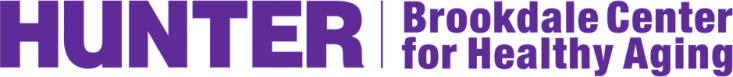 Older Workers
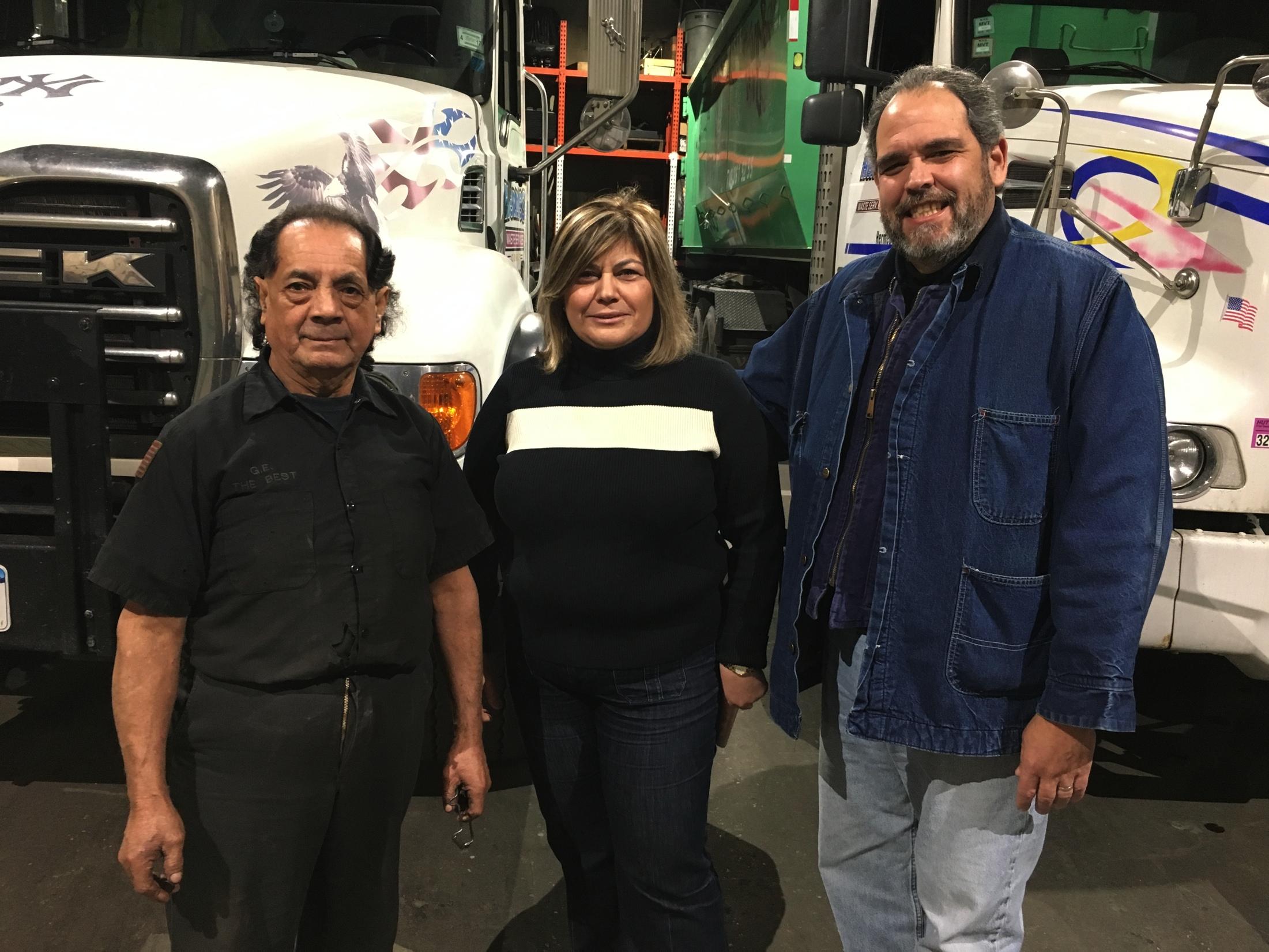 At Hermes Waste Removal, valued, senior garbage truck drivers are given lower-paid assistants to do the heavy lifting, who the drivers, in turn, train.
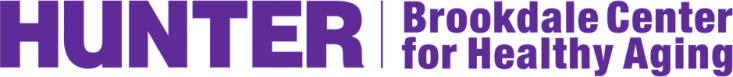 Older Workers
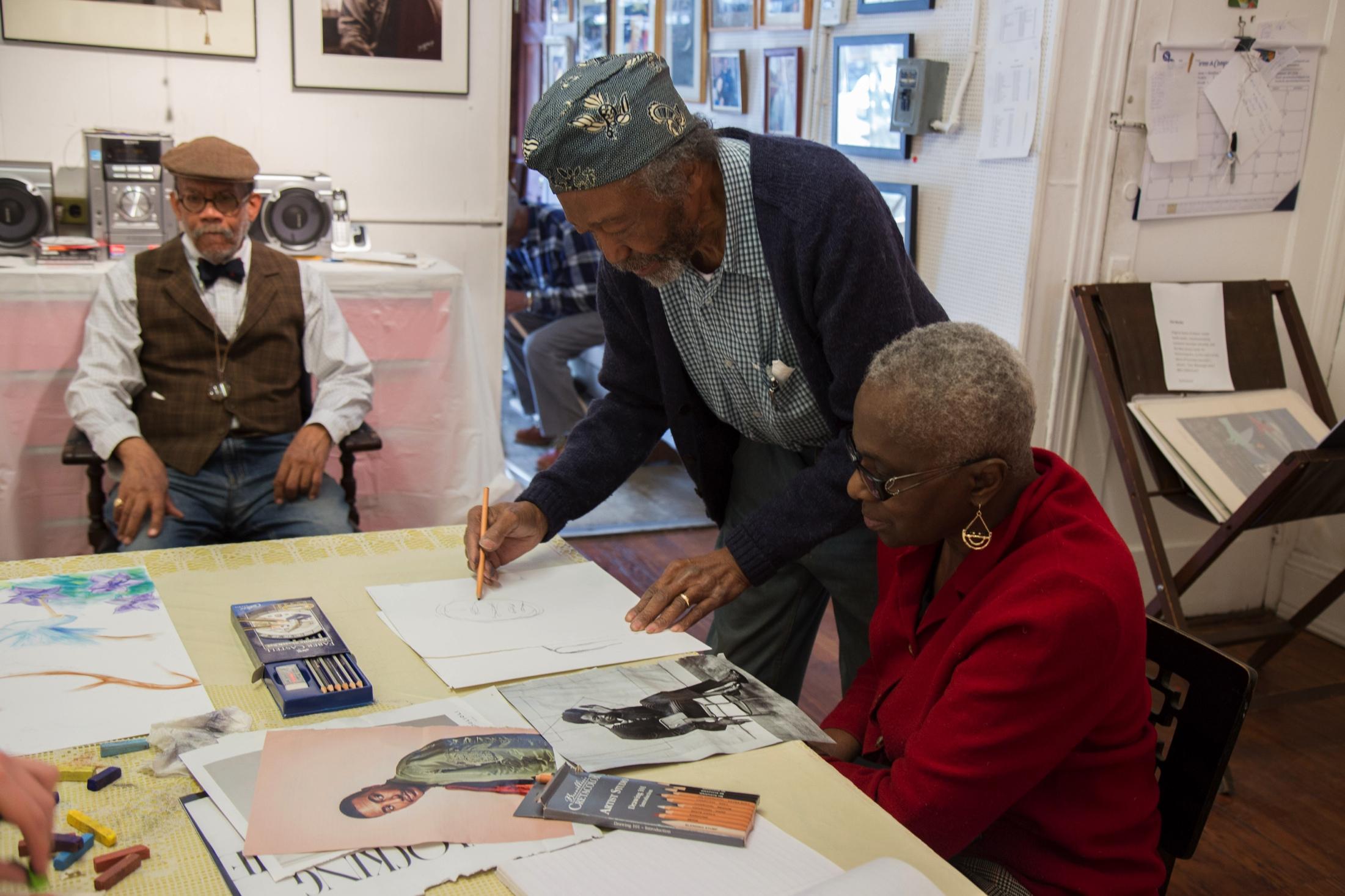 Otto Neals, a retired U.S. Postal worker and artist, teaches weekly art classes open to the community. He was surprised at the number of postal workers who came to sit on the benches outside the post office after retiring. He said they seemed to crave the routine and did not know what else to do.
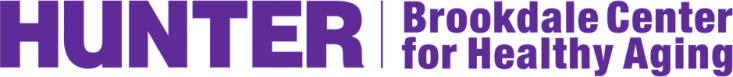 Older Workers
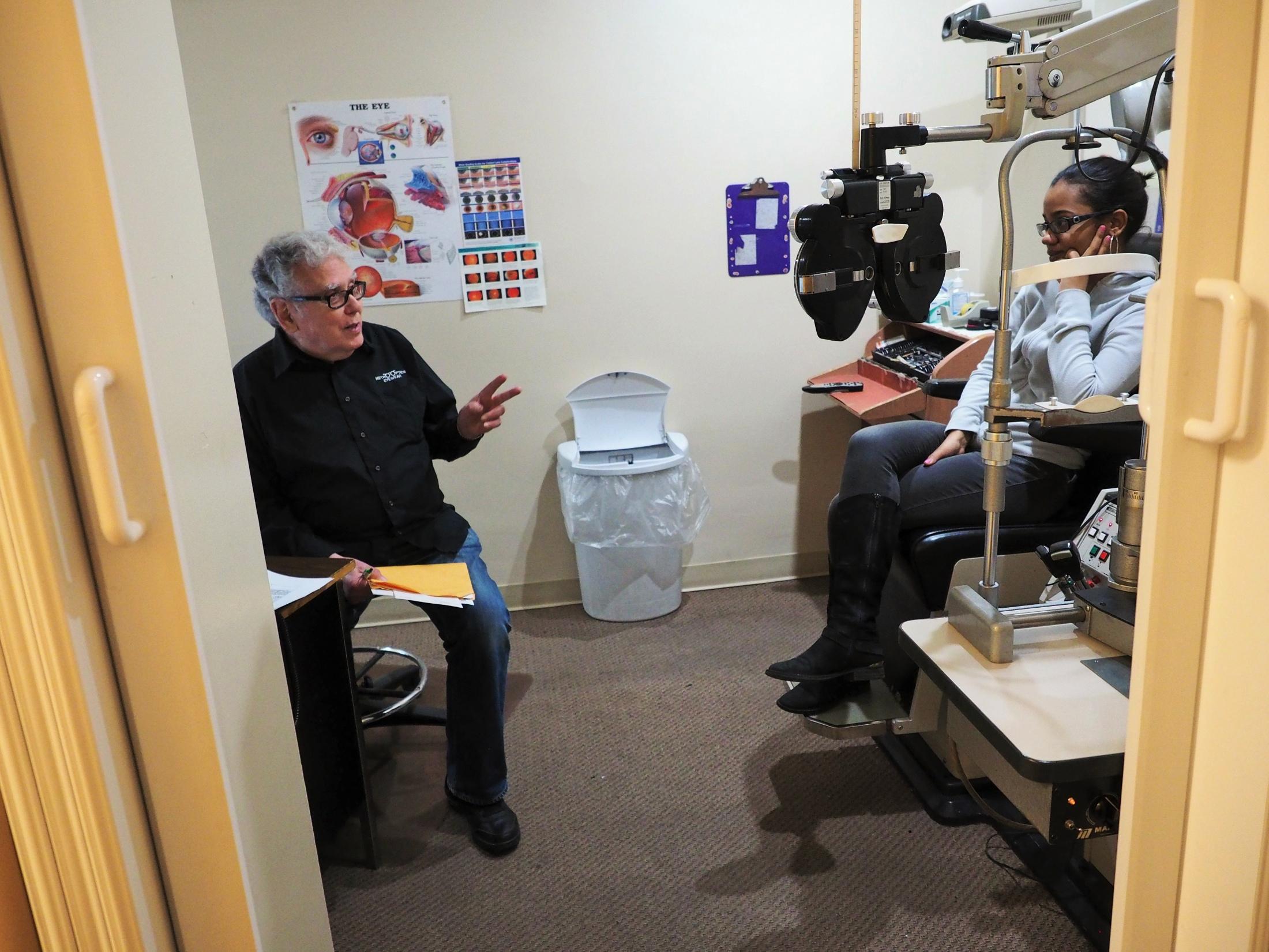 Hank Blum, retired and returned to work as an optometrist four times, because he missed working and the structure and purpose it provided.
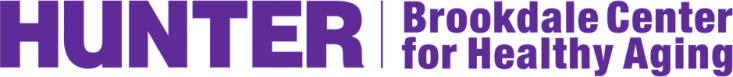 Older Workers
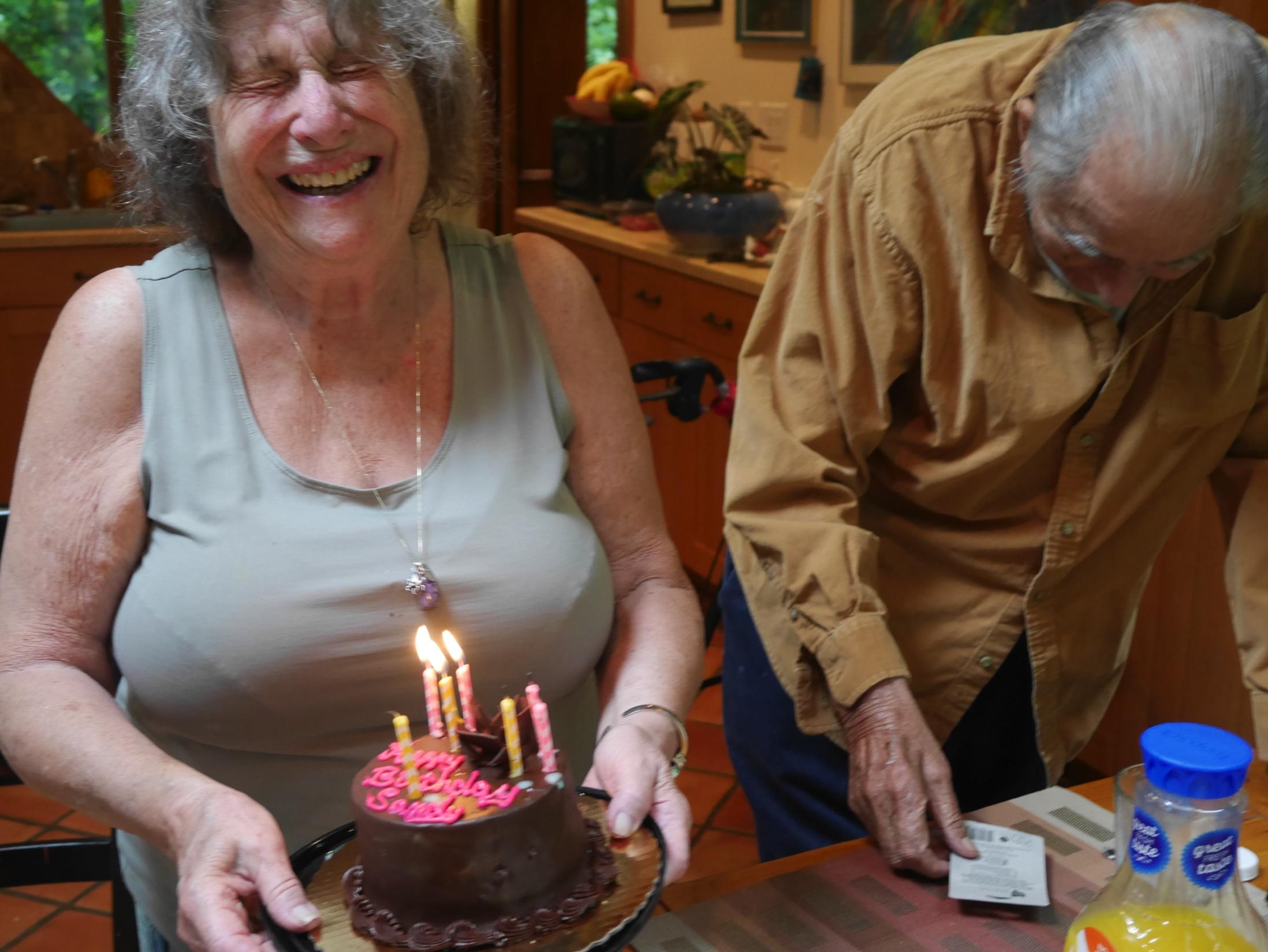 Sandy and Art Robbins have been married for 60 years. Art works as a psychotherapist, despite needing supplemental oxygen and using a walker. Sandy is the director of a children’s theater. This photo is from Sandy’s 82nd birthday.
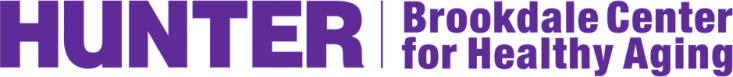 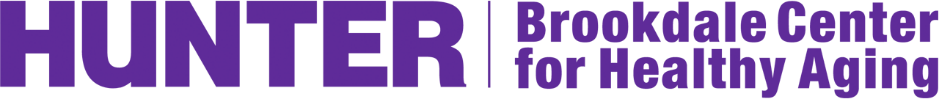 @HunterBrookdale
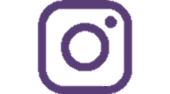 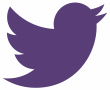 Ruth Finkelstein, ScD
rf1132@hunter.cuny.edu
Professor of Public Policy
Executive Director
Brookdale Center for Healthy Aging, Hunter College
www.brookdale.org